Различение частиц НЕ и НИ. Особые случаи употребления
Подготовила
учитель русского языка и литературы 
МБОУ «СОШ №45»
Агеева Светлана Анатольевна
Тюльпан
Как н… прекрасен тюльпан своей окраской, как н… оригинальна его форма, но почему-то н… греческая, н… римская мифология н… создали о нём н…какого сказания. И это тем более странно, что тюльпаны в диком состоянии в обилии растут в Греции, где их н… могли н…        заметить как сами жители, 
так и все те, которые
 были творцами мифологии.
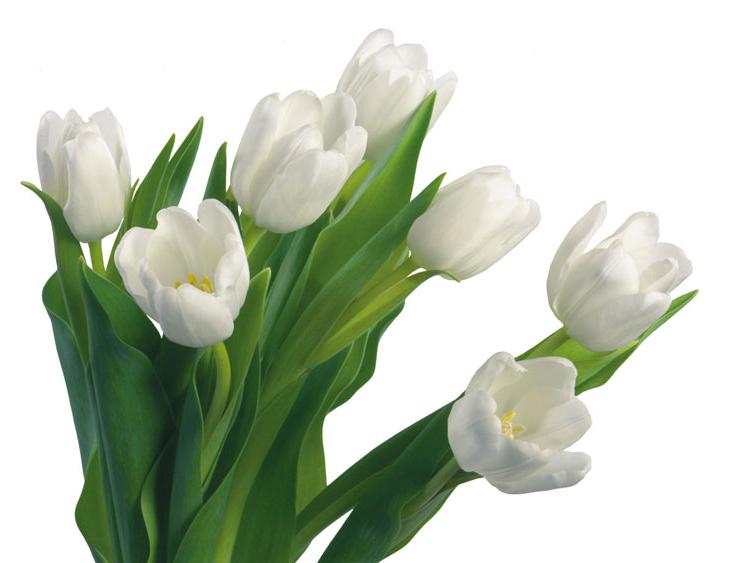 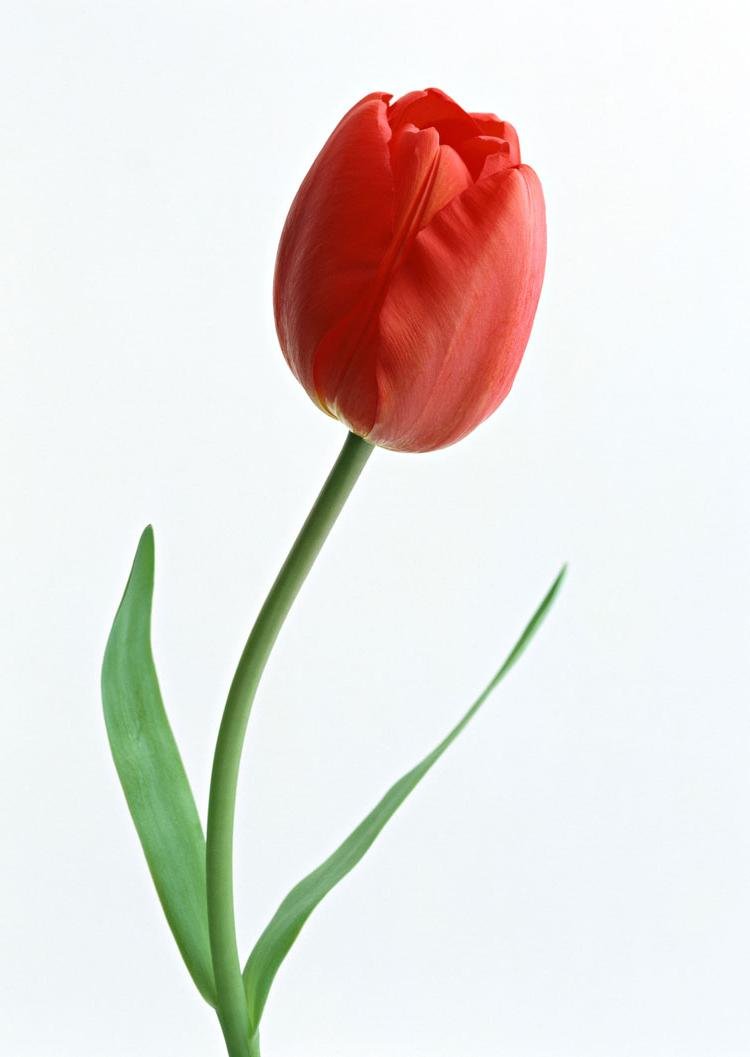 …Тюльпан воспет многими персидскими поэтами, которые утверждали, что с девственной красотой этого цветка н… может сравниться н… одно растение: н… кипарис, н… даже сама роза. Н… один человек восхитился его необычной красотой.
Не один = многие
Не один из нас готов беречь природу родного края.
Ни один = никто
Ни один не пройдёт мимо реки или пруда, не поглядев, как гуляет вольная рыбка, и долго, не шевелясь, любуется тем, как она играет и плещется.
Не раз = много раз
Не раз приходилось мне восхищаться старинными парками и вековыми дубами, нарядными берёзами.
Ни разу = никогда
Ни разу не пожалел я о поездке в деревню, где видел я поля, знакомую речку, опушку зелёного леса, и счастье переполняло мою душу.
Не пишется в отрицательных и неопределенных местоимениях и наречиях под ударением.
У растений и животных нет депутатов, им некому писать, за них некому заступиться.
В безударном положении пишется НИ.
Никогда человек, полюбивший неторопливую речку, осоку, качающуюся на ветру, ельник, неугомонный птичий мир, не будет им вредить.
Немало = много
Немало алмазов увидишь в солнечное утро на полях, в траве.
Нимало = ничуть
Нимало не удивишься: это капли росы собрались в треугольных листах травы и блестят на солнце.
Не кто иной, как…
Не что иное, как…
в утвердительных предложениях
Не кто иной, как Ярослав Мудрый, ограничил добычу лебедей, бобров и других ценных животных.
Никто иной…
Ничто иное…
в отрицательных  предложениях
Ничто иное, кроме заботы о природе, меня не увлекало так сильно.
ЗАПОМНИТЕ!
Кто
Что
Как
Где
Когда
Какой
каждый,
любой,
при любых обстоя-
тельствах.
бы то ни был(о) =
ЗАПОМНИТЕ!
Во что бы то ни стало = непременно
Как ни в чем не бывало = будто ничего не было
Ни в коем случае
Ни под каким видом
Никоим образом
ни при каких условиях.
ЗАПОМНИТЕ!
Ни взад ни вперед
Ни туда ни сюда
никуда
Ни то ни сё
Ни рыба ни мясо
нечто неопределенное
Ни два ни полтора = недостаточно.
Ни за что ни про что = напрасно, зря.
Ни с того ни с сего = без всякой причины.
ЗАПОМНИТЕ!
Откуда ни возьмись
Ни свет ни заря
Ни слуху ни духу
Ни стать ни сесть
Ни жив ни мертв
Она н… разу не посмотрела на подаренные ей цветы.
и
Эти жёлтые пятнышки оказались н… чем иным, как зарослями купальниц.
е
Купальница – это н… что иное, как многолетняя трава семейства лютиковых.
е
е
Н… раз я слышал, что лютики ядовиты.
Н… в коем случае не ломайте ветки деревьев!
и
е
Н… один я считаю символом леса ландыш.
и
Н… одна тоненькая травка внизу, н… один лист на верхней ветви дерева не шевельнулись.
и
Где бы н… был человек, а увидит ландыш, вспомнит весенний лес.
и
В лесу как н… в чем н… бывало продолжалась весенняя жизнь.
и
е
Не было н… одного озерка, н… одной заводи, н… одного протока, где не ночевали бы стаи лебедей, гусей и уток.
и
и
и
Н… раз я ходил по лесной дороге и н… разу не возвращался по ней без корзины грибов или лукошка ягод.
е
и
Встаёшь н… свет н… заря, пока утро ещё н… разгорелось.
и
и
е
Выходишь из дому едва ли н… первым в деревне и шагаешь прямиком в лес.
е
Куда бы н… повернула дорога, везде отыщешь какое – нибудь лесное сокровище.
и
Нельзя н… залюбоваться дикой красотой этого места, сочетанием красок, разнообразием оттенков зелёного цвета, одинокой сосной, растущей на крошечном островке среди тёмной воды.
е
Н… будет в моей жизни н… одной дороги роднее и прекрасней.
е
и
Где бы я н… был, в какие бы края н… занесла меня судьба, я всегда с благодарностью буду вспоминать эту дорогу в лесу.
и
и
Распределите данные выражения по 2 колонкам:
1) с частицей НЕ
2) с частицей НИ
и
и
е
Н… мог н… помочь,
е
н… свет н… заря,
н…какой пользы,
и
н… у кого узнать,
е
н….чего беспокоиться,
ушёл н… с чем,
и
н… за что н… про что,
е
н… больше н… меньше,
н… рыба н… мясо,
во что бы то н… стало,
е
н…коим образом,
и
что бы то н… было,
и
и
и
откуда н… возьмись,
е
н… раз видел,
прочитал н… одну книгу,
н… сразу устроилось,
е
н…мало деревьев,
и
н… зря надеется,
и
едва н… опоздали,
е
н… могу н… вспомнить.
и
е
и
и
е
и
е
е
ТЕСТ
1. Укажите предложение с НЕ.
1) Привал есть н… что иное, как кратер.
е
2) Нам надо сохранить природу во что бы то н… стало.
и
3) Откуда н… возьмись, выскакивает лось.
и
4) Н… разу не был в заповеднике.
и
2. Укажите предложение с НЕ.
1) Н…кто иной, кроме нас, не сможет спасти Землю.
и
2) Н… раз мы с классом сажали цветы и деревья.
е
3) Н… пуха н… пера.
и
и
4) Ему всё н…почём.
и
3. Укажите предложение с НИ.
1) Молодым растениям н… у кого просить защиты.
е
2) Н… раз восхищался я закатом.
е
3)Н…кто иной, кроме тебя, не сможет сохранить красоту родной планеты.
и
4) Н… с кем было поделиться прелестью осеннего леса.
е
4. Укажите предложение с НИ.
1) Приезжайте во что бы то н… стало к нам в деревню.
и
2) Отношение к природе есть н… что иное, как зеркало нашего душевного состояния.
е
3)Н… один я интересовался Атлантидой.
е
4) До заката солнца еще н… раз тень его крыльев перечеркнёт степь.
е
5. Укажите предложение с НИ.
1) По реке мимо этой деревни н… один раз проплывал Пётр I.
е
2)В местечке не было н… одного брошенного животного.
и
3)Впереди н… что иное, как пруд.
е
4) По этой дорожке н… раз убегали воспитанники в лес.
е
6. В каком варианте ответа правильно указаны все цифры, на месте которых пишется И?
Н(1) за что н(2) понять людям, каким образом Бим находил целебные травы. Может быть, ему удавалось это делать, потому что он н(3) ждал н(4) с чьей стороны н(5)каких подсказок?
1) 1,3,4        2) 1,2,3       3)3,4
4) 1,4,5
7. В каком варианте ответа правильно указаны все цифры, на месте которых пишется Е?
Нет н(1) одного человека у нас, н(2) знающего берёзы. Скромное н(3)броское дерево, но н(4)кто н(5) пройдёт мимо, н(6) заметив его.
1) 1,4
2) 2,3,5,6
3) 1,4,5           4)2,3,6
8. В каком варианте ответа правильно указаны все цифры, на месте которых пишется Е?
Кто только н(1) говорит о любви к берёзе, кто н(2)пишет, н(3) поёт о ней! Н(4) один художник рисовал берёзовые рощи.
1) 1,2,3         2)4          3) 1,2
4) 1,2,3,4
Контрольный тест
1. Укажите предложение с НЕ.
1. Куда н… пойду по отцовскому краю, какой н… приснится сон наяву – по имени каждый ручей назову, по голосу каждую птицу узнаю.
2. Нет надежды н… на что, нет н… будущего, н… прошлого, нет н… людей, н… времени.
3. Человеку н…как нельзя жить без родины, как нельзя жить без сердца.
4. На земле нет н…интересных мест: есть только н…интересующиеся люди.
2. Укажите предложение с НИ.
1. От термоядерных реакций и от химических новаций н… раз рвалась потомства нить.
2. А н… случится ли вдруг так, что нам самим до Красной книги останется всего лишь шаг?
3. Н… кто иной, как Пётр I, предписывал тех, которые рубят лес, посылать на каторжные работы, вырезав ноздри и уши.
4. Н…кто, кроме нас, не спасёт от загрязнения реки России.
3. Укажите предложение с НИ.
1. Кто сюда н… приезжал, тот и понятия н… имеет, какой прекрасной может быть природа.
2. Кто сюда н… приезжал, все восхищались красотой нашей местности.
3. Н…кому было восторгаться, как замечательно всё вокруг.
4. Всё знакомо тебе, исхожено н… раз.
4. Укажите предложение с НИ.
1. По всей стране проложено н…мало их, дорог – тропинок и дорог!
2. Платить за земную красоту свирепой расточительностью     н…позволительно.
3. Заставлять природу страдать – чёрная н…благодарность.
4. Вдруг н… с того н… с сего затоскует сердце, чётко станут перед глазами вот эти дали, и так захочется побывать здесь...
5. Укажите предложение с НИ.
1. Если мы н… прекратим разрушение собственного дома, то человек останется смертельно одиноким в унылой пустыне.
2. Кто н… любит родную природу – тот н… знает народной души!
3. Все мы – земляки, а н… пришельцы, всем нам потому и отвечать: будем ли когда, как погорельцы, в чуждые галактики стучать?
4. В каком бы я н… был далёком краю, какой бы н… шёл стороной, - я вижу родную столицу мою.
Ответы:
НЕ
НИ
НИ
НИ
НИ
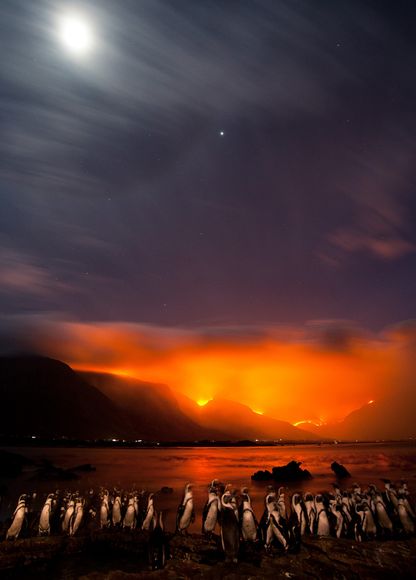 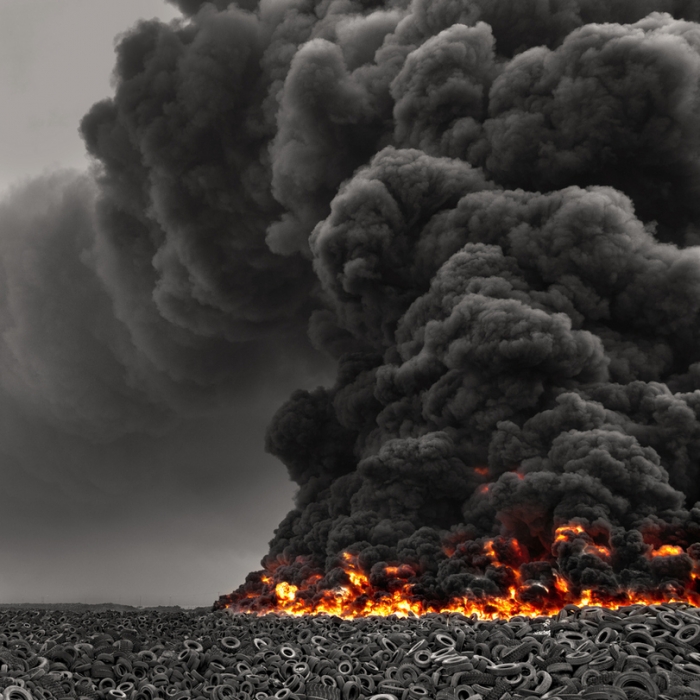 Кромсаем лёд,
Меняем рек теченье,
                        твердим о том, что дел 
                              невпроворот…
Но мы ещё придём просить 
                                            прощенья
       у этих рек, барханов и болот,
           у самого гигантского восхода,
              у самого мельчайшего малька…
Пока об этом думать неохота.
           Сейчас нам не до этого пока.
Аэродромы, пирсы и перроны,
           Леса без птиц и земли без воды…
Всё меньше – окружающей природы.
          Всё больше окружающей среды.
(Роберт Рождественский)
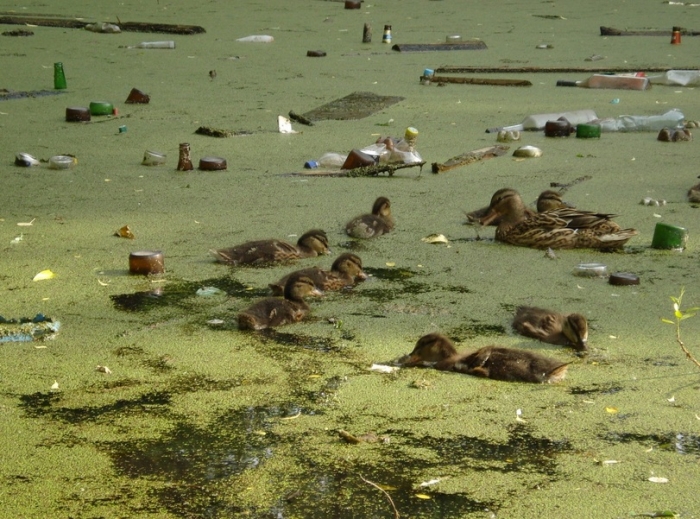 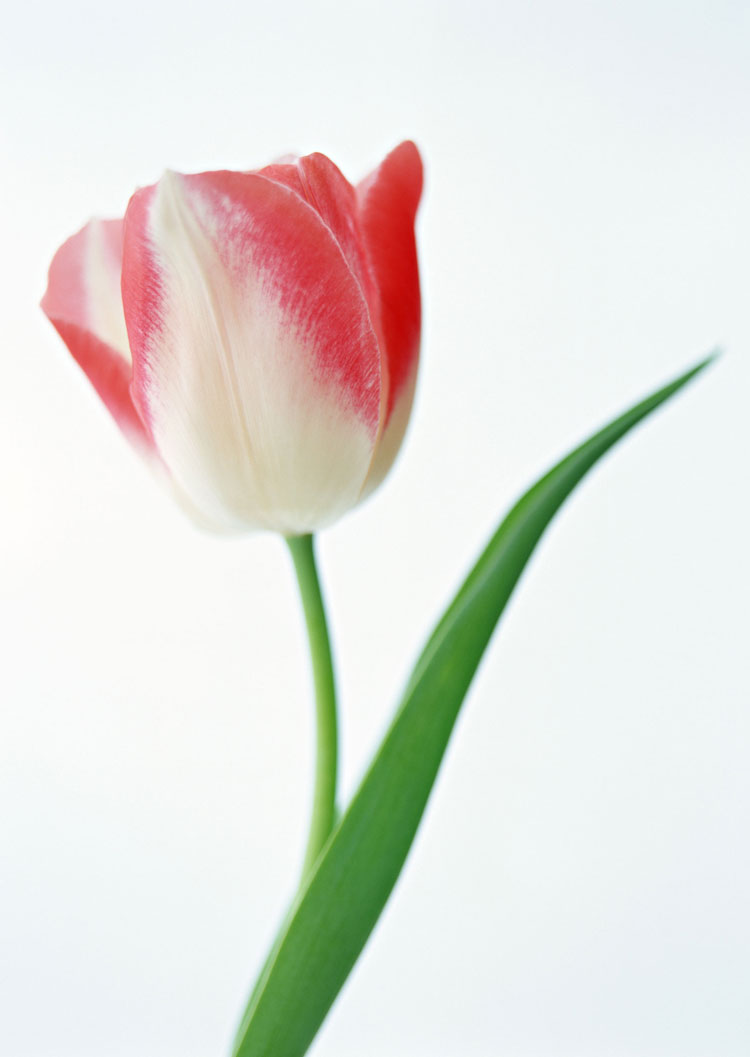 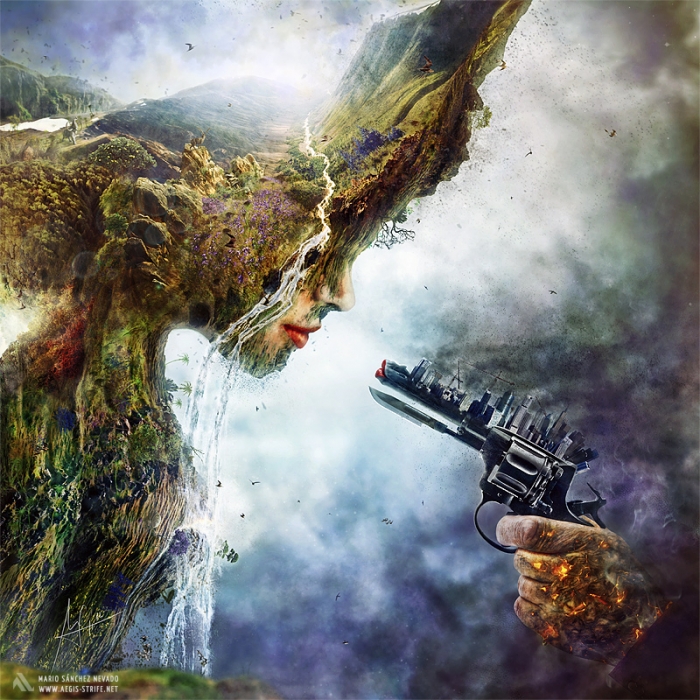 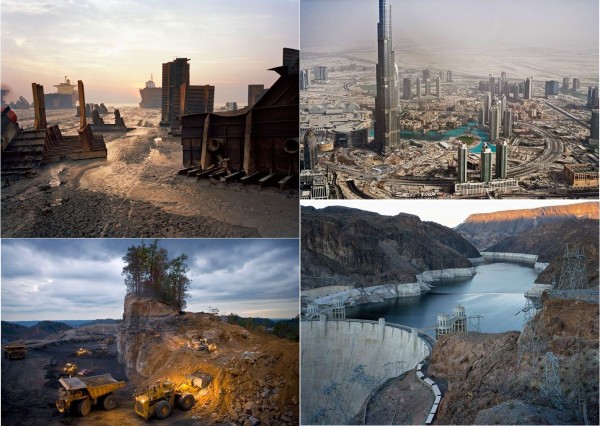 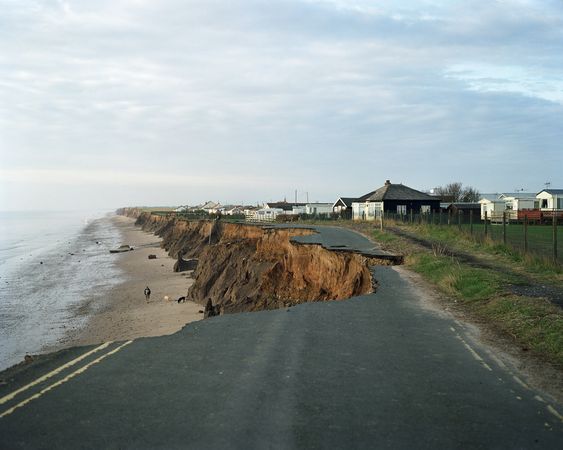 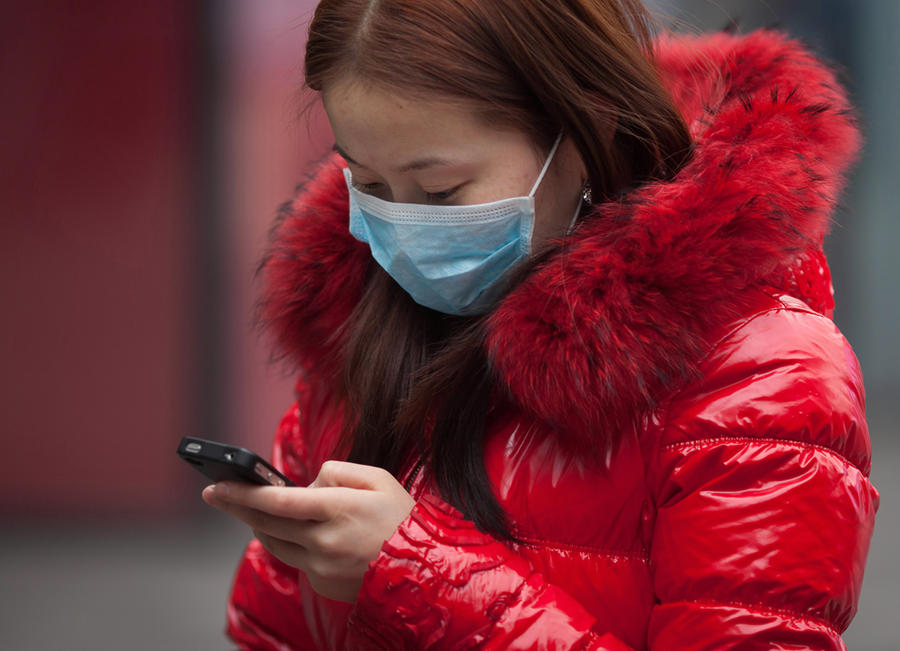